Mine your light!!!
Did you know that non-renewable Earth resources are important to light me up?
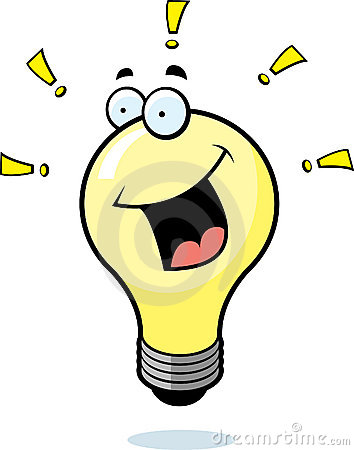 By : Chloé Francoeur
What’s in a light bulb?
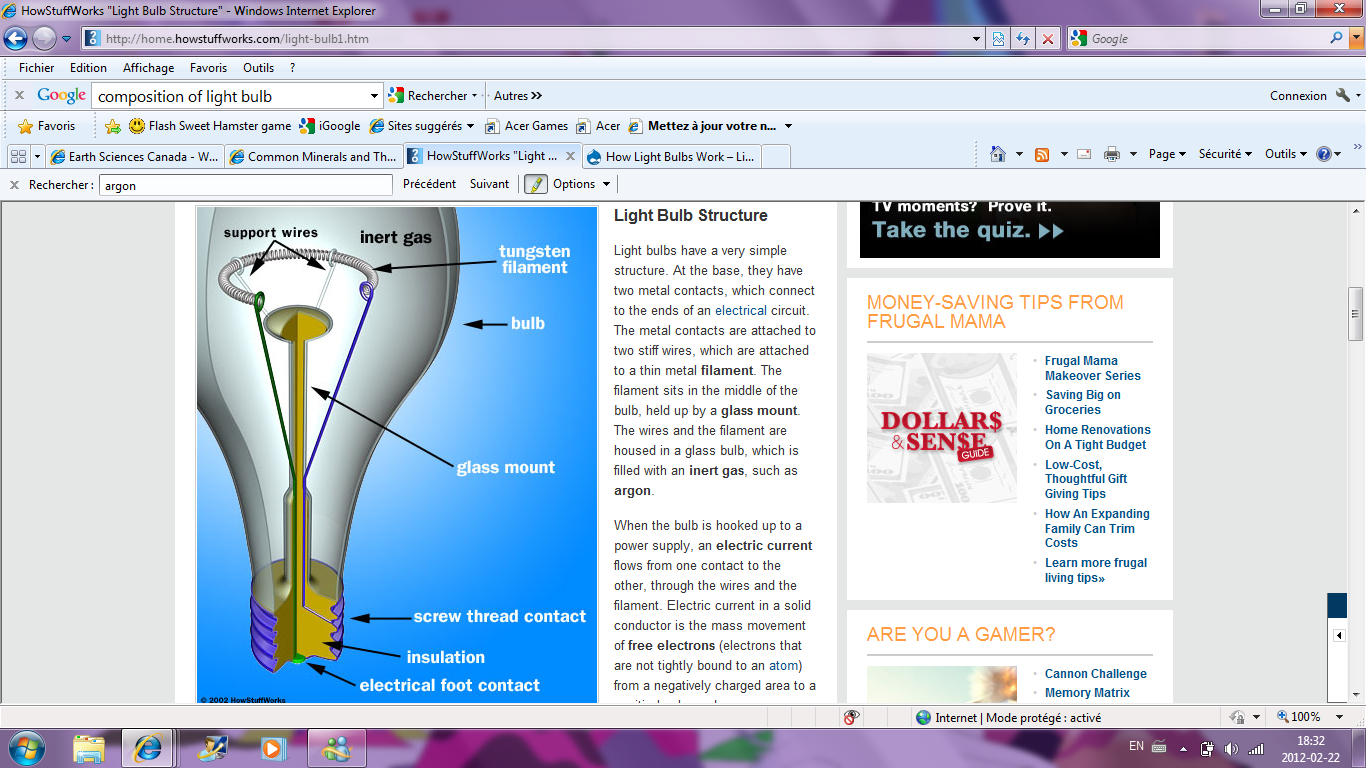 Light bulbs have a very simple structure.  They require metal to make electrical contacts.  These contacts are attached to metal filaments which are put into a glass bulb.
Non-renewable Earth resources:
 Metal
 Glass
Mining Metal
Did you know that the most significant geological formation associated with metal mining in Canada is the Canadian Shield?
The shield is the largest and oldest geological region in Canada.  It was formed 4 billion to 570 million years ago.
The majority of Canada’s metal mines are on the Canadian Shield.  The remaining areas of metal mining are found within the mountains along the western and south eastern  coasts.
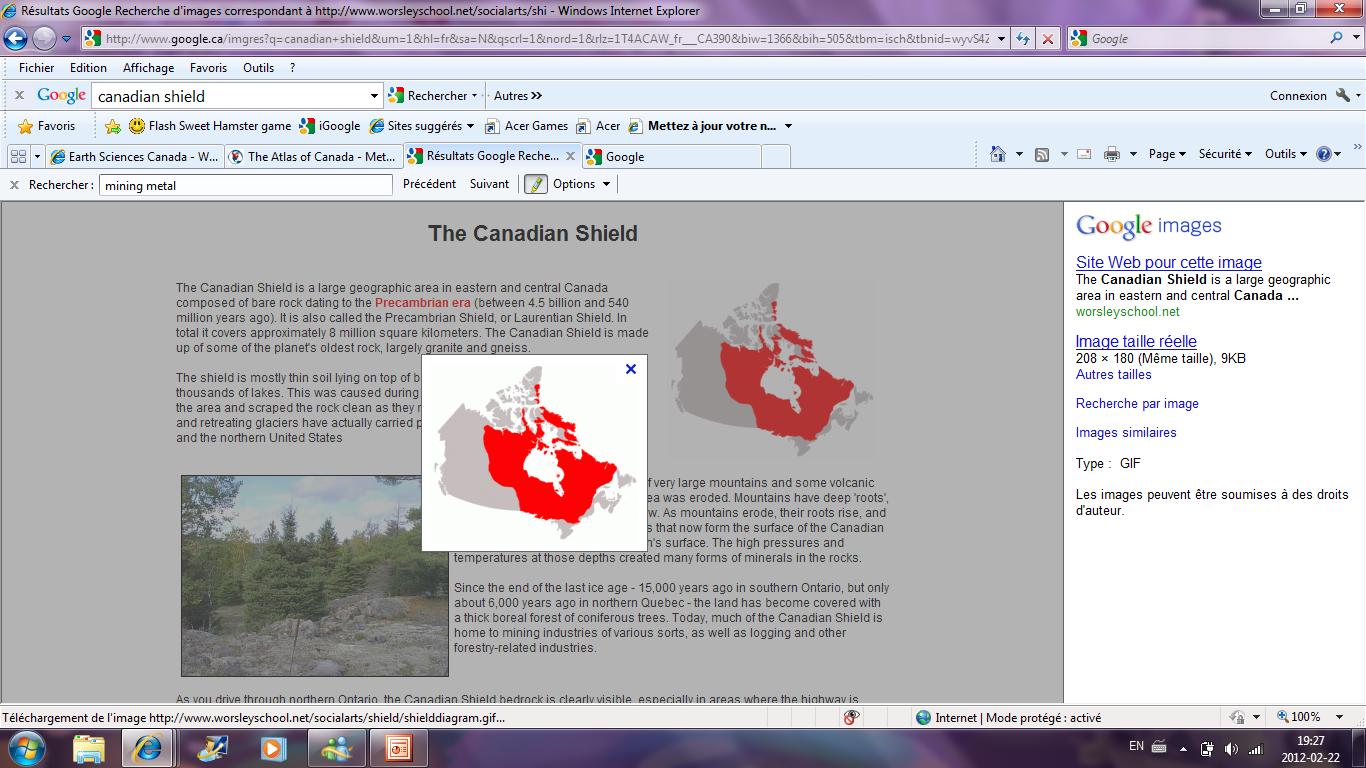 Canadian Shield
Glass Minerals
Glass is made primarily from the mineral quartz which is what sand is made from.  However, small amounts of other minerals such as sodium carbonate, lime, magnesium oxide and aluminum oxide are added to the sand to make the process easier.
Quartz is one of the most abundant minerals found on the Earth’s crust and is mined in Canada’s Yukon.
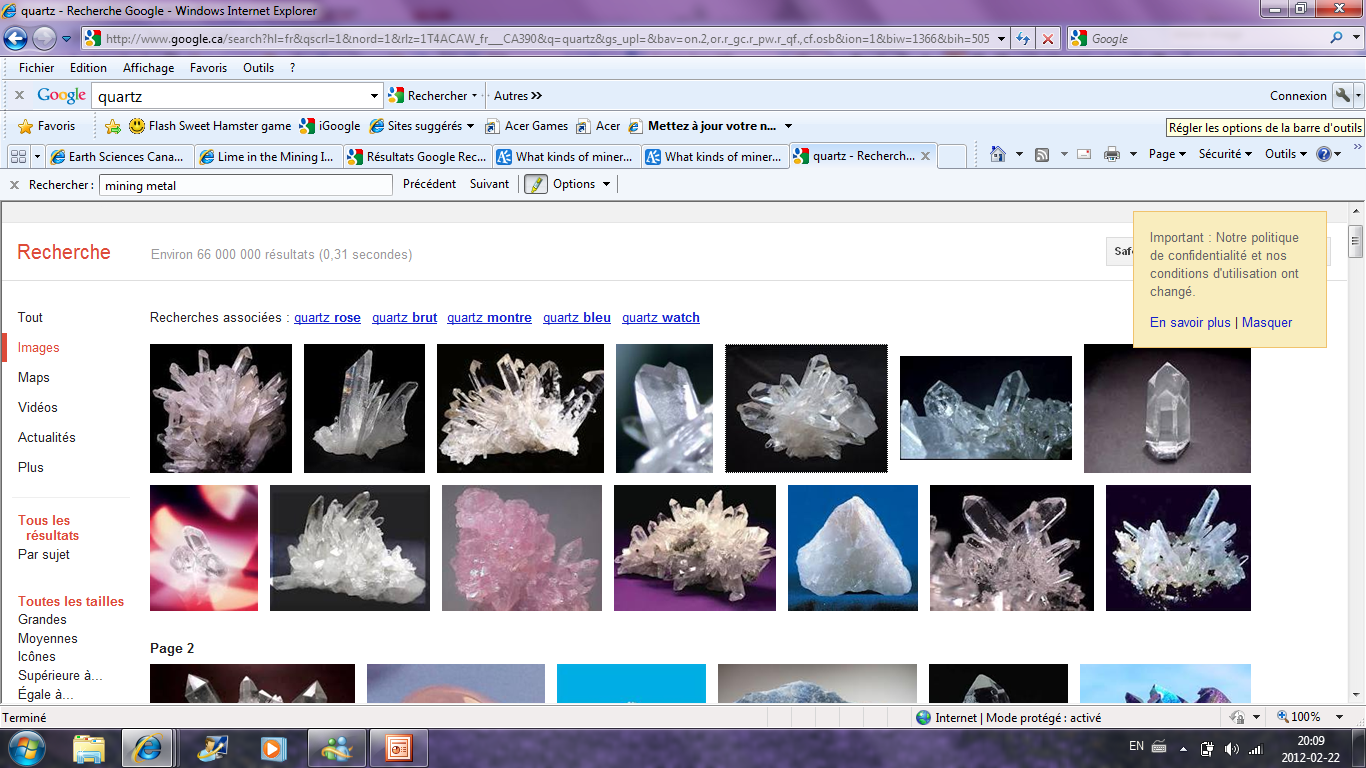 Quartz
Life without light bulbs!
If we couldn’t mine rocks and minerals, we wouldn’t have light bulbs because we wouldn’t have metal and quarts for the glass to make them.  We wouldn’t even have lanterns because they also are made from metal and glass.  We would have to depend on torches and candles.  Torches and candles were used until Thomas Edison invented the light bulb in 1879.  
If light bulbs wouldn’t have been invented, we could not do simple everyday tasks that we take for granted like drive a car at night, light up a building quickly or even grow plants indoors, etc.  Light bulbs are much safer then torches and candles.  Miners even have light bulbs for their helmet to see in the dark.
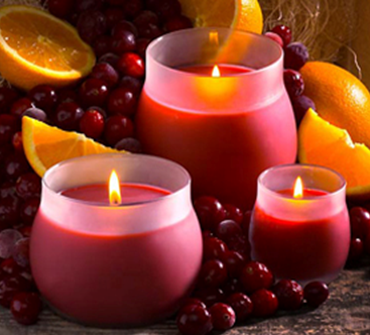 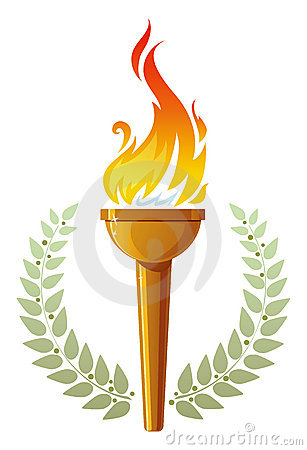 Why are minerals important?
Non-renewable Earth resources are important in everyday life because we
depend on them to light our homes, schools and hospitals.  Without metal
and quartz we could not make light bulbs and other objects we use daily. 

Did you know that it is necessary to produce more than 40,000 pounds of
new minerals a year for every man, woman and child living in the United
States?

The Canadian mining industry currently employs 363,000 Canadians in mineral 
extraction and in the value-added smelting, fabrication, and manufacturing 
areas.
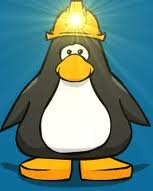 References
How Stuff Works; [http://home.howstuffworks.com/light-bulb1.htm]
The Atlas of Canada, Metal Mining; [Atlas.nrcan.qc.ca] 
Answers.com; [http://wiki.answers.com/Q/What_kinds_of_minerals_are_used_in_making_glass]
The Franklin Institute; [http://www.fi.edu/learn/sci-tech/edison-lightbulb/edison-lightbulb.php?cts=electricity]
Graymount; [http://www.graymont.com/applications_mining.shtml]
Explore for More; [http://www.acareerinmining.ca/en/employers/index.asp]
The End